3 December 2021
Nykvarns Kommun
Vi växer
11 400
20%
36%
14%
7%
17%
Invånare (september 2021)
Befolkningsökning (2010-2020)
Under 18 år
Barn i grundskola
Barn under 6 år
65 år eller äldre
2021-12-03
2
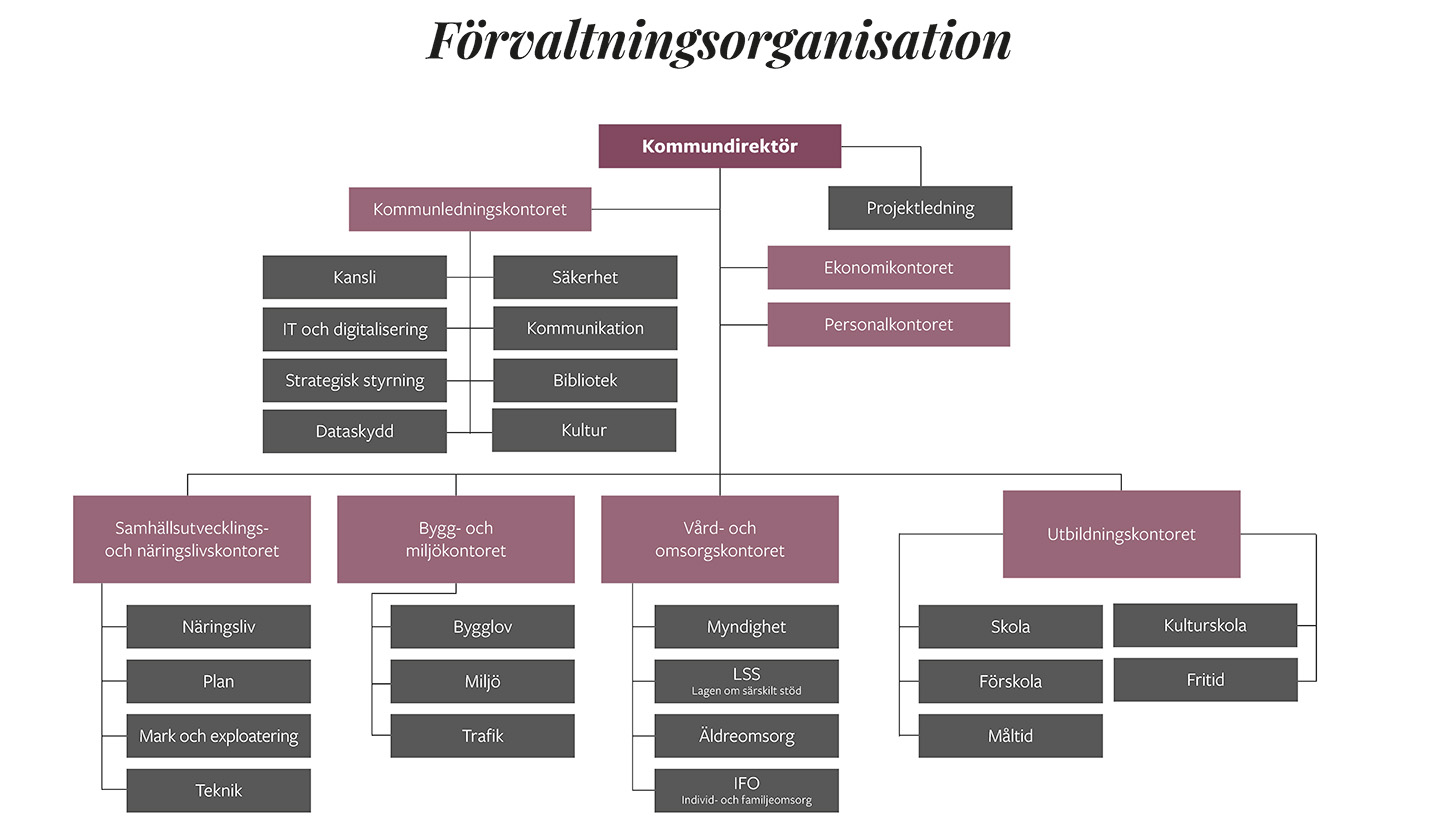 2021-12-03
3
Digital läkemedelshantering
Ett särskilt boende
Ett SoL boende
Två LSS gruppbostäder
LSS Servicebostad 
Daglig verksamhet

Ca 109 omvårdnadstagare
Medarbetare
Process och Utveckling
Ekonomi
2021-12-03
4
Effektivisering
Integration e-Hälsomyndigheten och FASS
Stark autentisering (SITHS)
Signeringslistor 
Delegeringar
Beställning 
Mer tid för patientsäker vård
Kontrollräkning 
Spårbarhet
Kostnader 
Minskad arbetsbelastning (positiv arbetsmiljö)
2021-12-03
5
Läkemedelsinsatser
Resultat om utdragen rapport för perioden 23/7 – 23/8 2021
Totalt antal insatser 11535st. 99 % är signerat och 90 % är i tid. 
Genomsnittlig avvikelse i tid 5 minuter.Läkemedel 11.473st insatser. 99 % är signerat och 90 % är i tid
Narkotika 62st insatser. 77 % är signerat och 66 % är i tid
2021-12-03
6
Avvikelser
Hantering av läkemedel
2021-12-03
7
2021-12-03
8